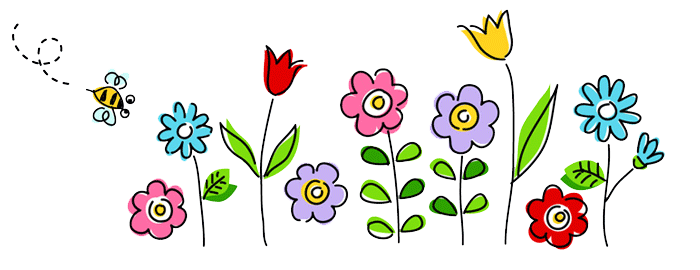 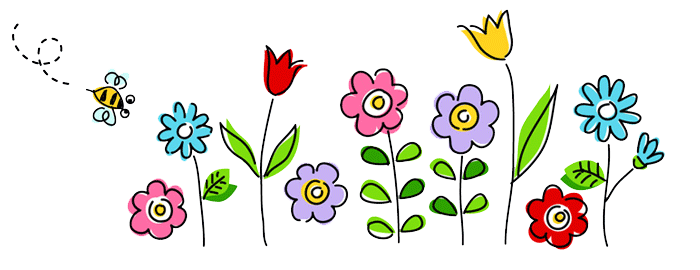 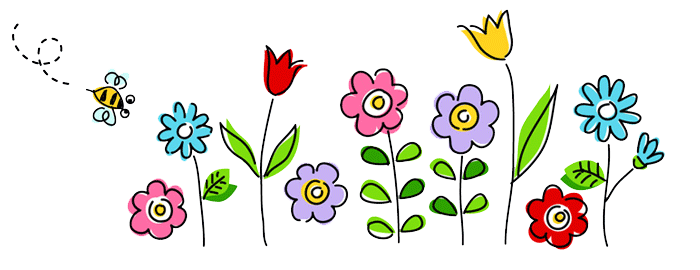 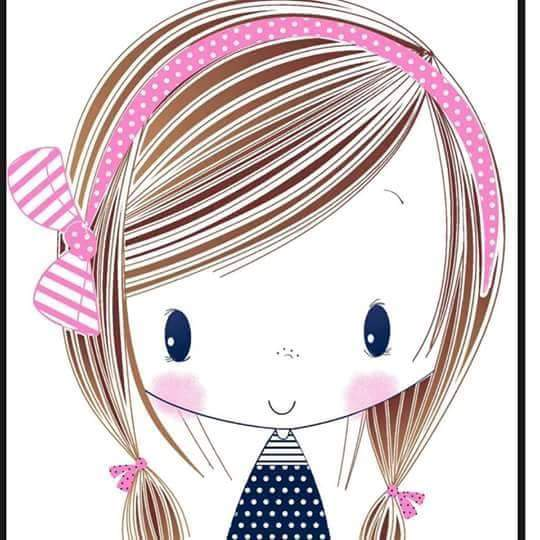 Mi agenda escolar
 2015-2016

Mtra. Monserrat
 Gálvez Chimal
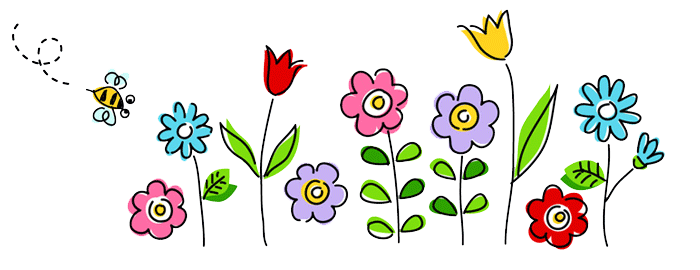 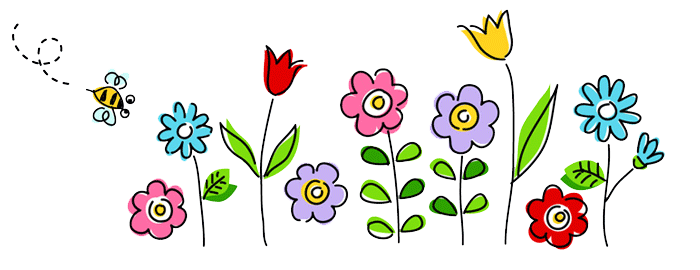 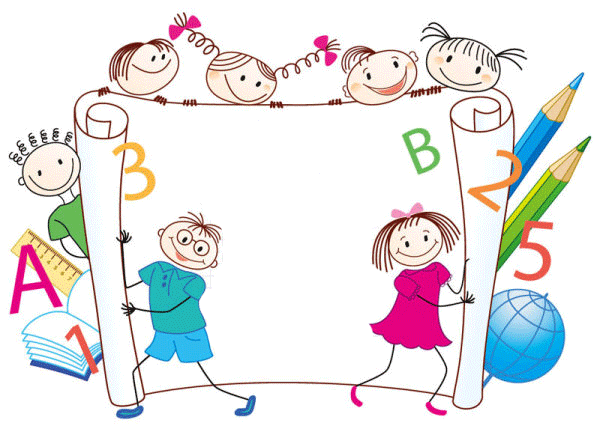 Guardias y comisiones
Cumpleaños
Agosto
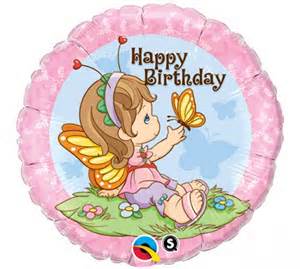 Septiembre
________________________________________________________________________________________________________________
________________________________________________________________________________________________________________
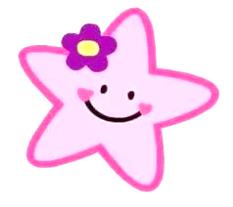 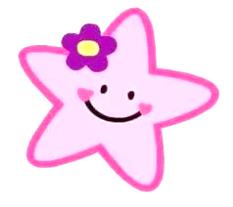 Enero
Octubre
Noviembre
Diciembre
________________________________________________________________________________________________________________
________________________________________________________________________________________________________________
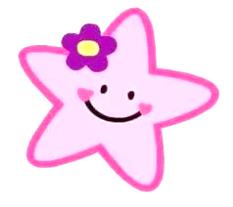 ________________________________________________________________________________________________________________
________________________________________________________________________________________________________________
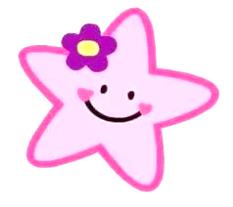 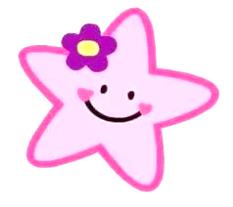 Marzo
Febrero
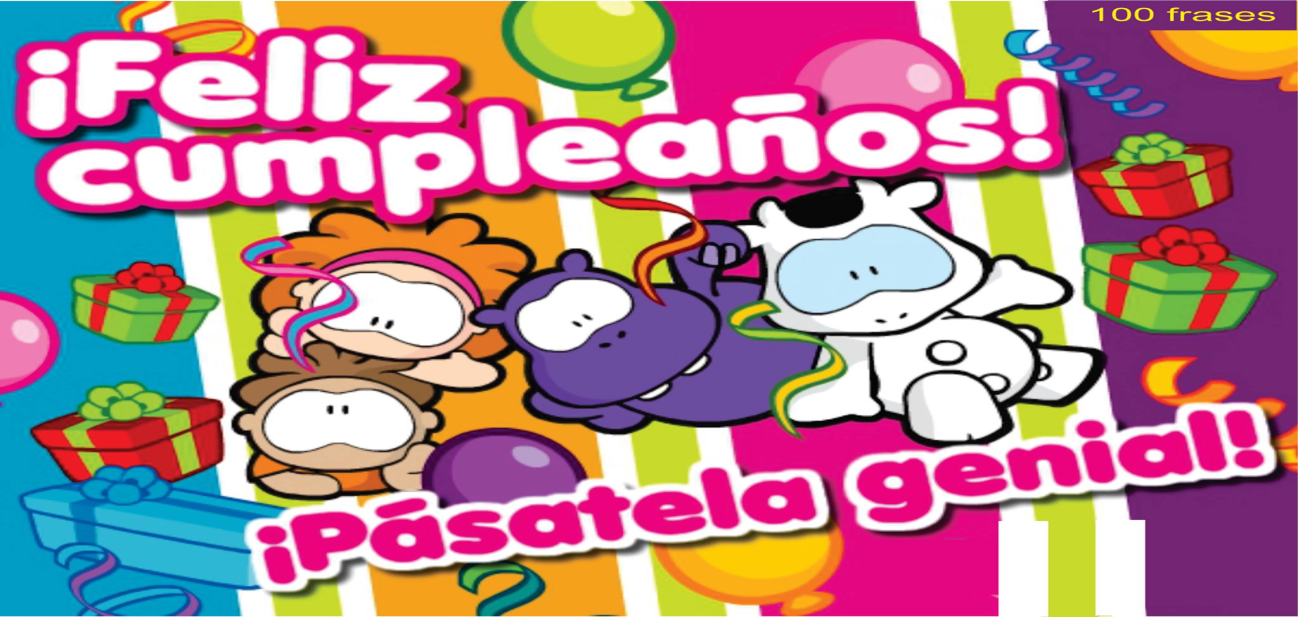 ________________________________________________________________________________________________________________
________________________________________________________________________________________________________________
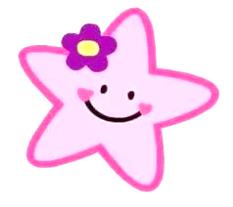 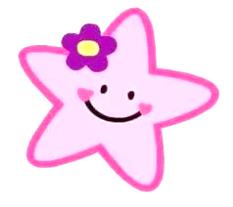 Abril
Julio
Mayo
________________________________________________________________________________________________________________
Junio
________________________________________________________________________________________________________________
________________________________________________________________________________________________________________
________________________________________________________________________________________________________________
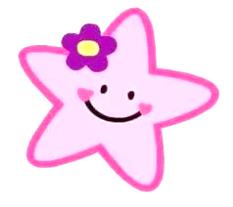 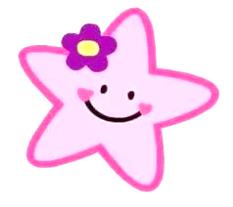 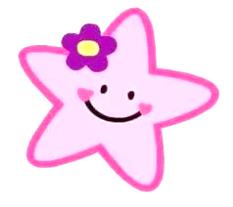 Directorio
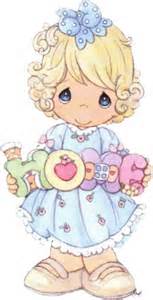 Directorio
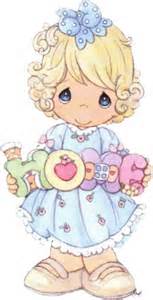 Directorio
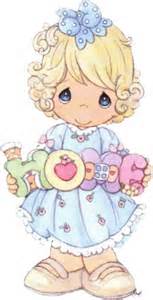 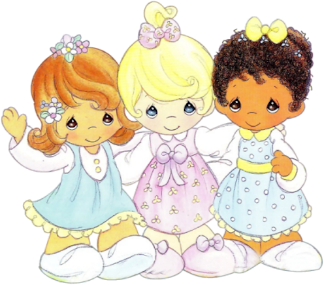 Agosto 2015
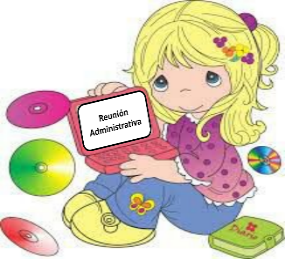 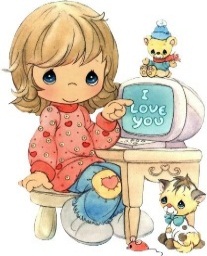 Inscripciones
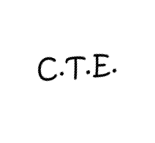 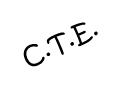 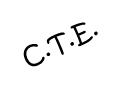 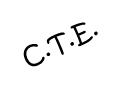 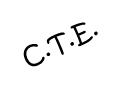 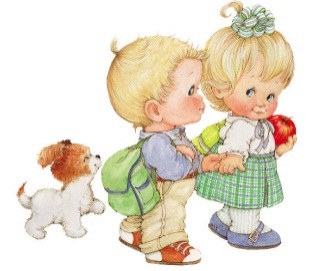 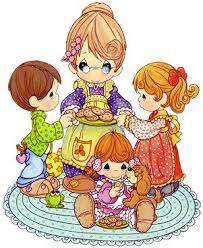 Día 
del 
Abuelo
Inicio de cursos
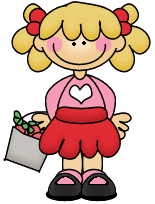 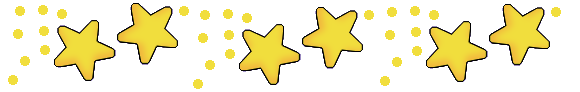 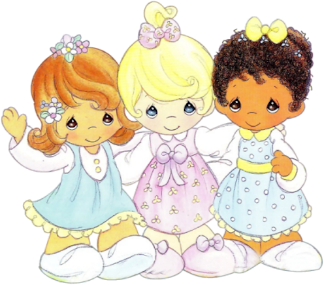 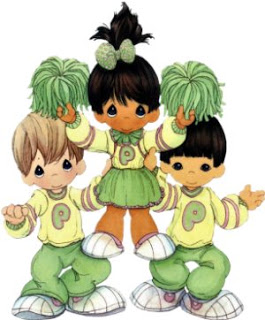 Septiembre 2015
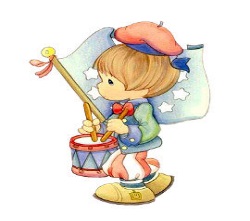 Suspensión de 
L. Docentes
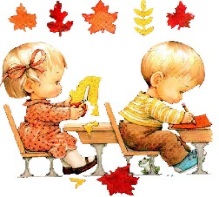 Consejo
Técnico
Escolar
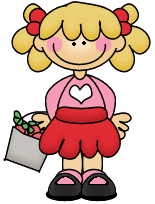 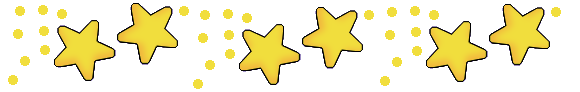 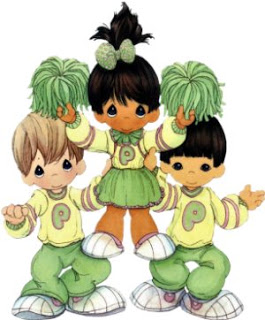 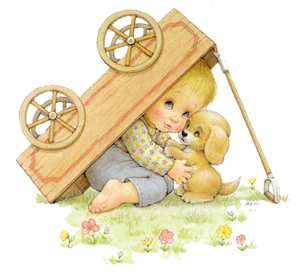 Octubre 2015
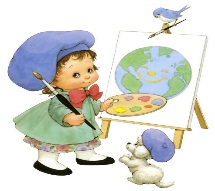 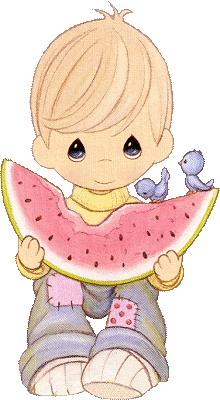 Día 
Mundial 
de la 
Alimentación
Descubrimiento 
de América
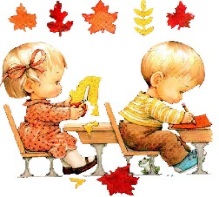 Consejo
Técnico
Escolar
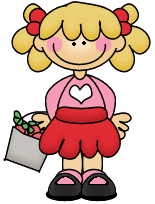 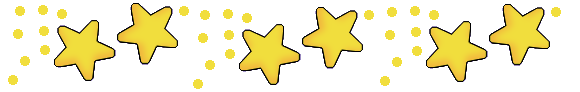 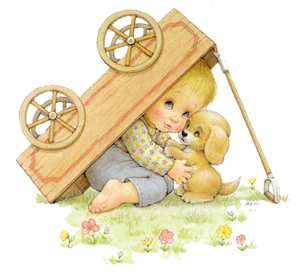 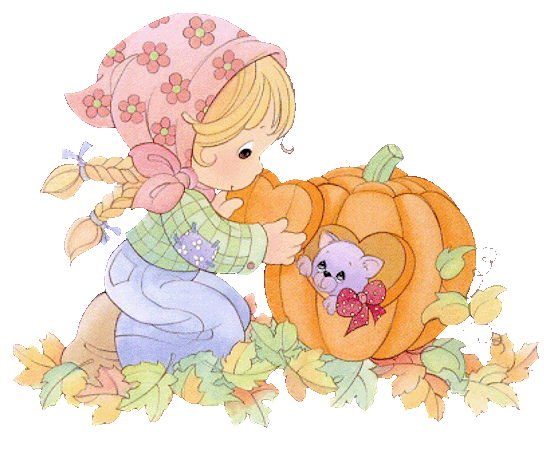 Noviembre 2015
Día de Muertos
Aniversario 
del inicio de 
la Revolución 
Mexicana
Suspensión de 
L. Docentes
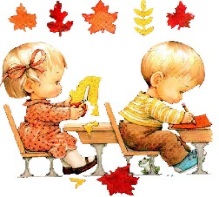 Consejo
Técnico
Escolar
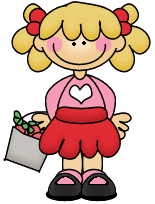 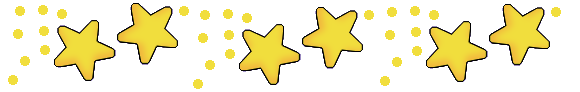 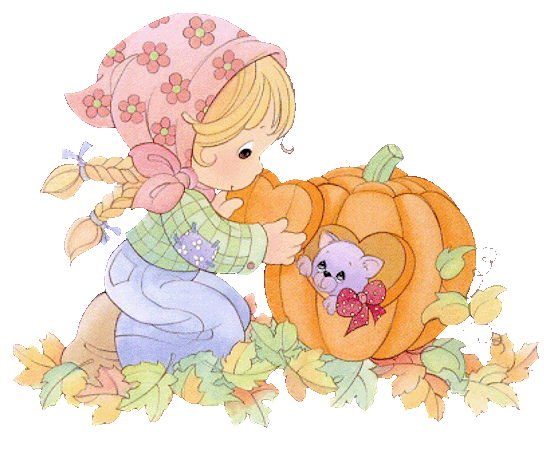 Diciembre 2015
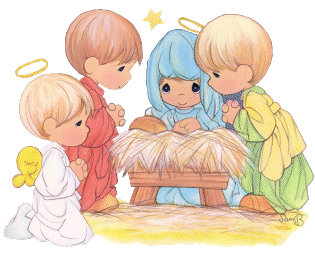 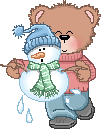 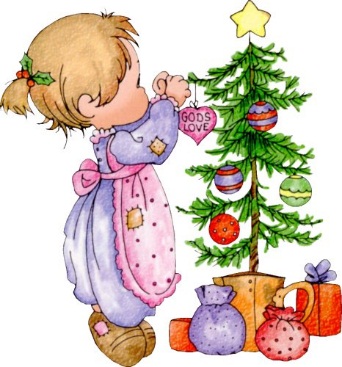 Periodo Vacacional…
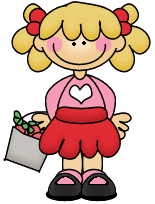 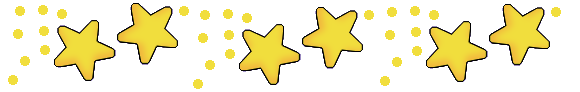 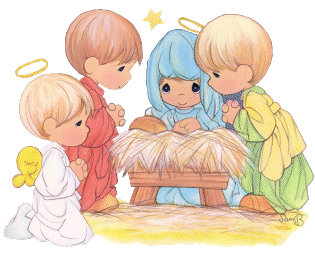 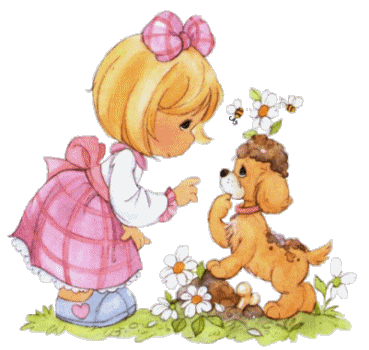 Enero 2016
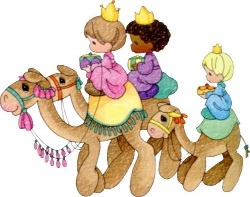 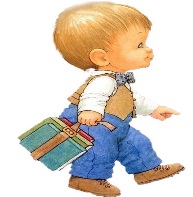 Día 
De
 Reyes
Regreso a clases
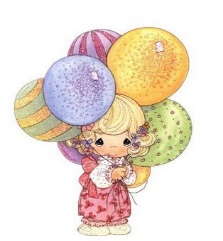 Mi Cumple…
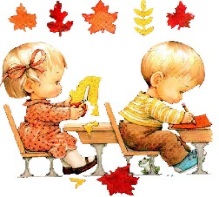 Consejo
Técnico
Escolar
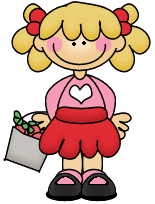 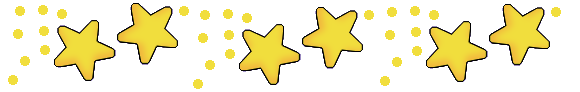 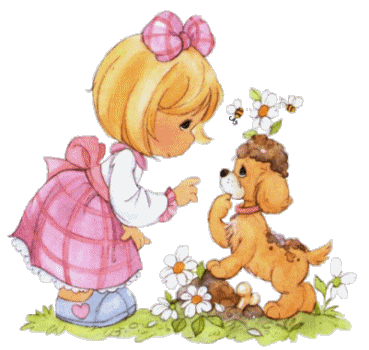 Febrero 2016
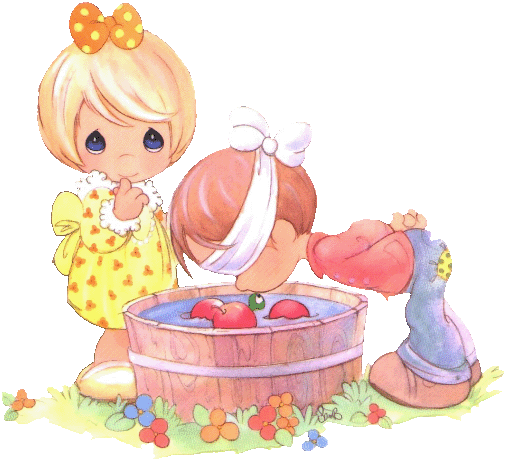 Promulgación de la Constitución Política de México
Suspensión de 
L. Docentes
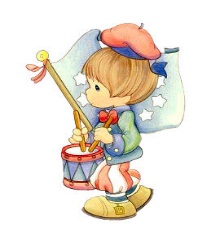 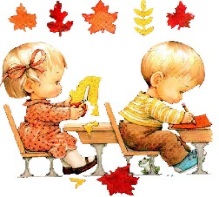 Consejo
Técnico
Escolar
Día 
de la Bandera
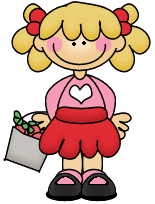 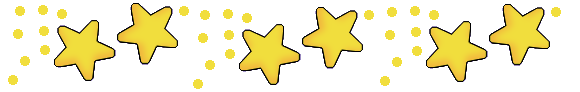 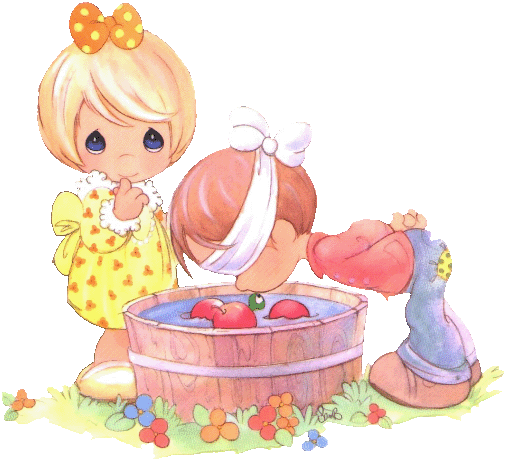 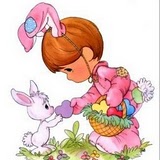 Marzo 2016
Expropiación Petrolera
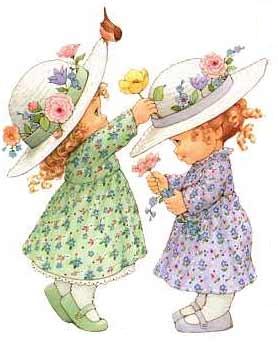 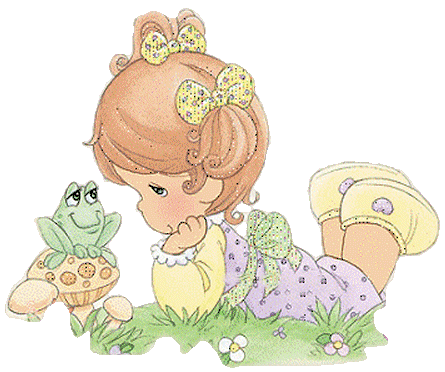 Periodo Vacacional…
Suspensión de 
L. Docentes
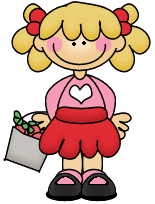 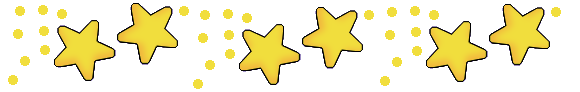 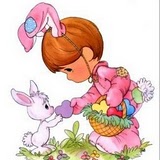 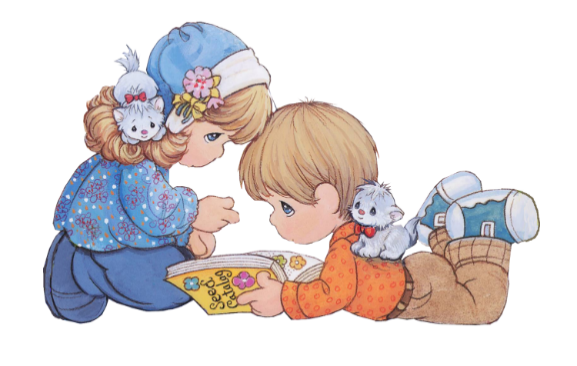 Abril 2016
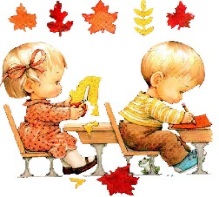 Consejo
Técnico
Escolar
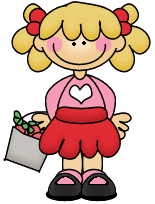 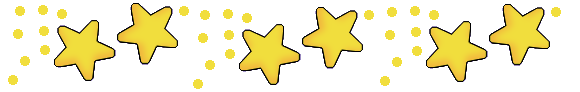 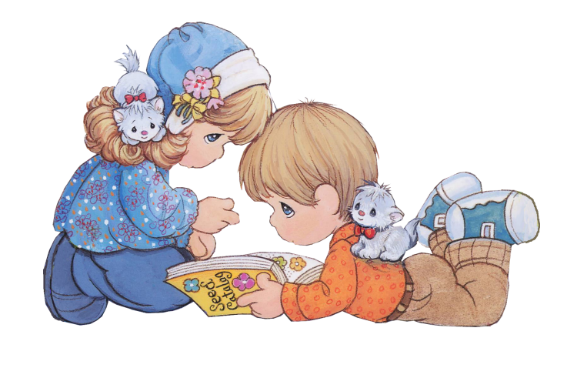 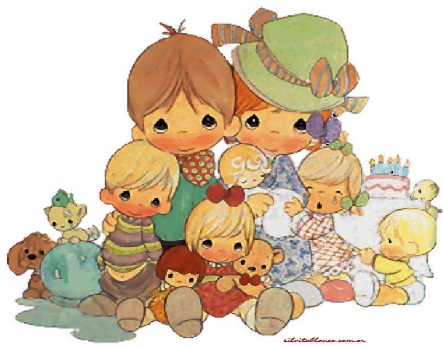 Mayo 2015
Suspensión de 
L. Docentes
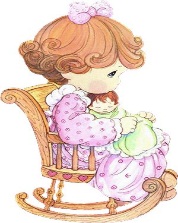 Día
De las Madres
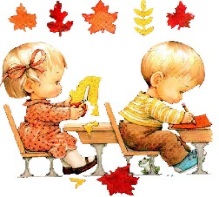 Consejo
Técnico
Escolar
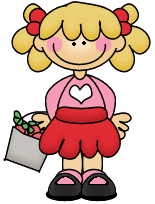 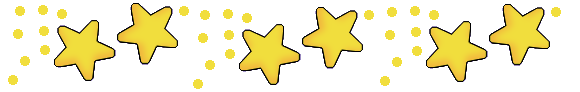 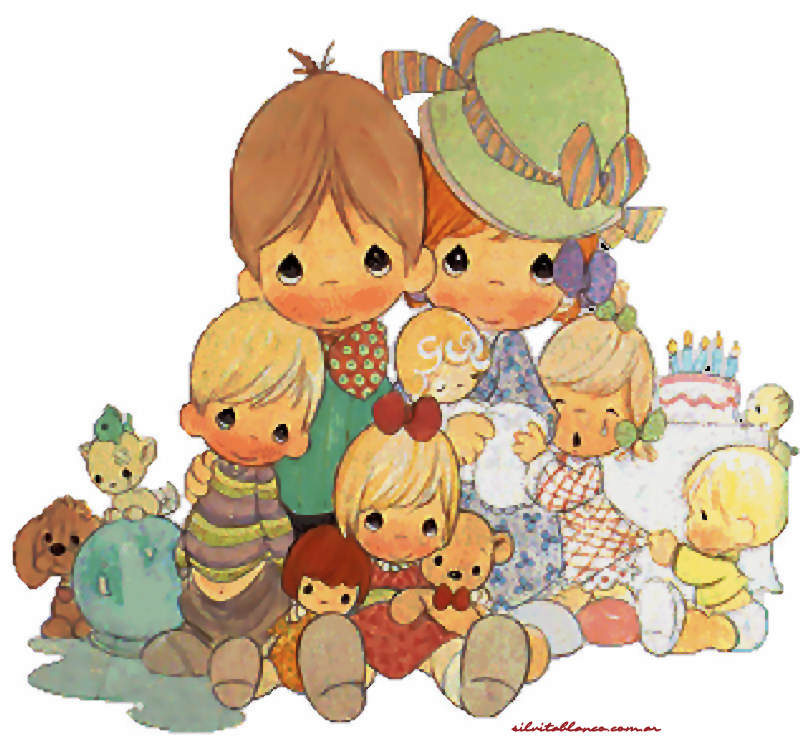 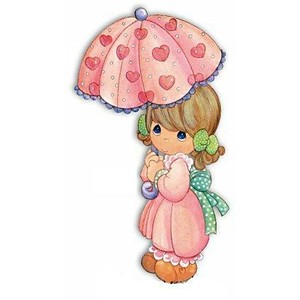 Junio 2016
Día 
Mundial 
del 
Medio 
Ambiente
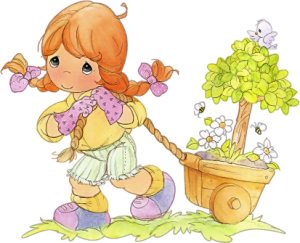 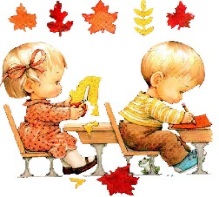 Consejo
Técnico
Escolar
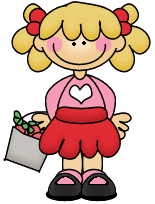 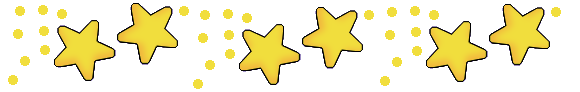 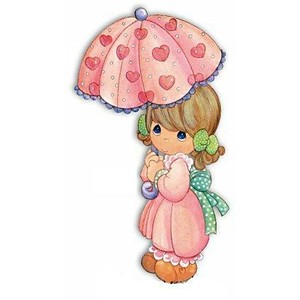 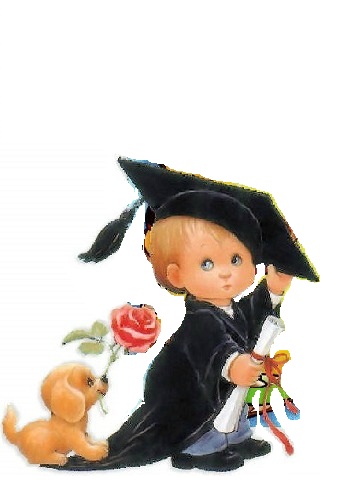 Julio 2016
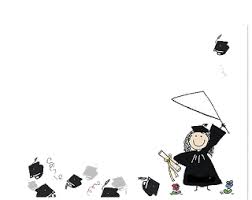 Fin 
De
 cursos
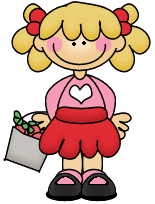 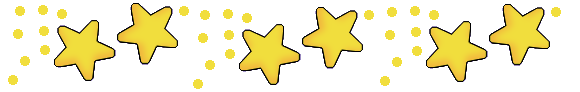 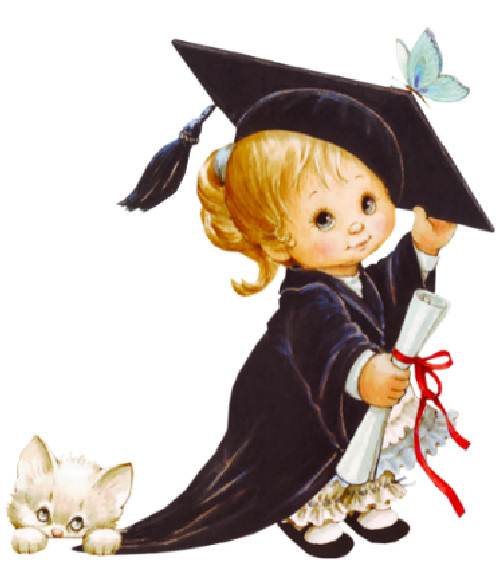